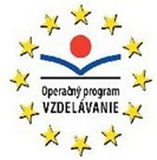 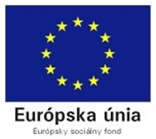 ...
TRNAVA
4. ročník
Mgr. Mariana Bančanská
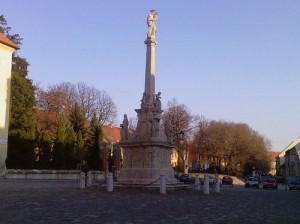 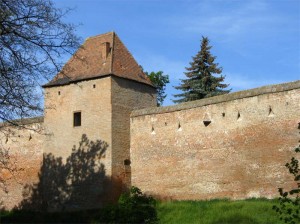 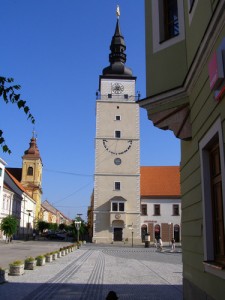 TRNAVA
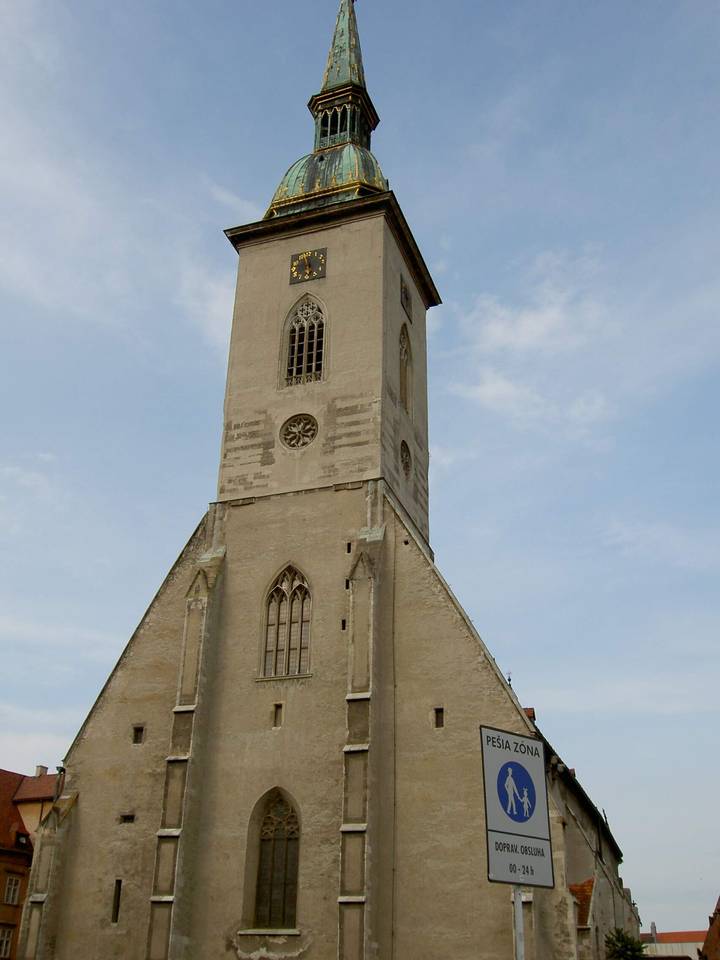 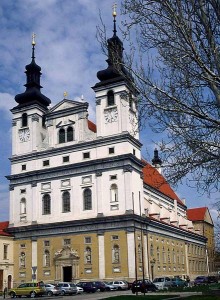 Pozorne čítaj 
a 
vyber správnu možnosť.
V ktorej časti Slovenska leží
Trnava?
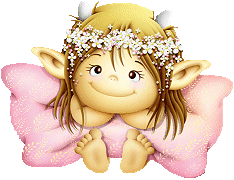 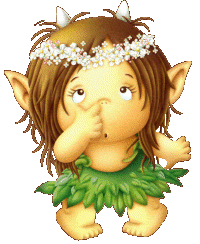 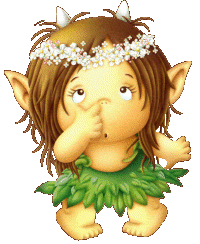 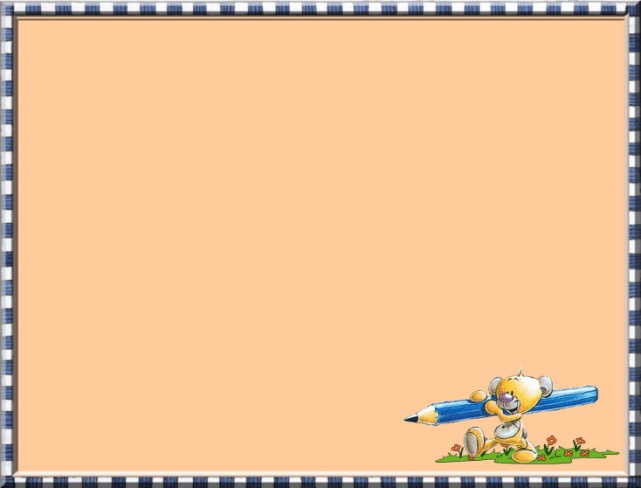 JV
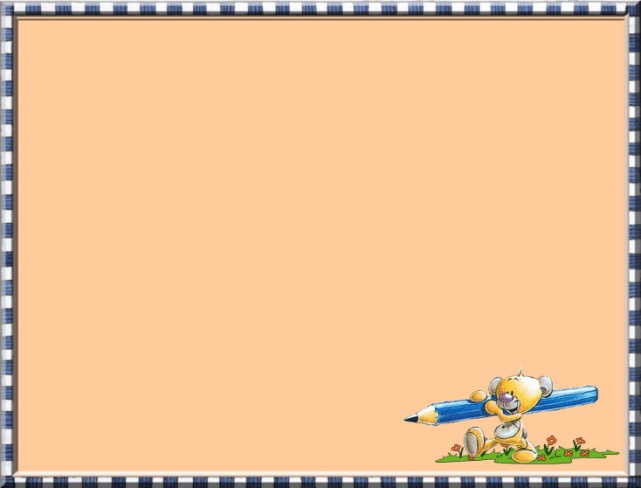 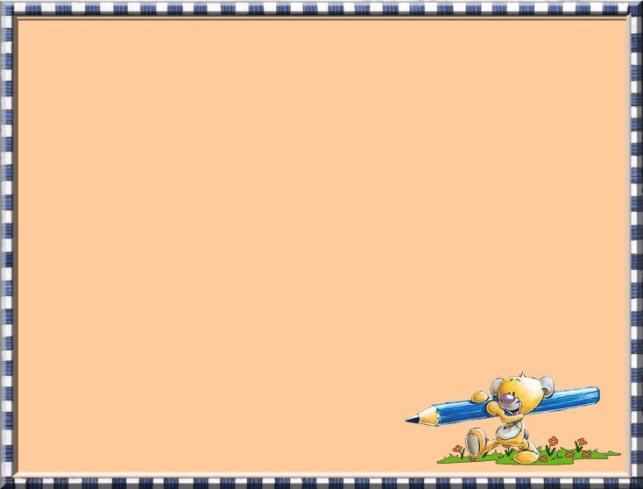 SZ
JZ
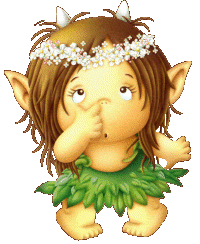 Ktorá rieka preteká 
popri Trnave?
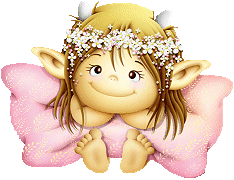 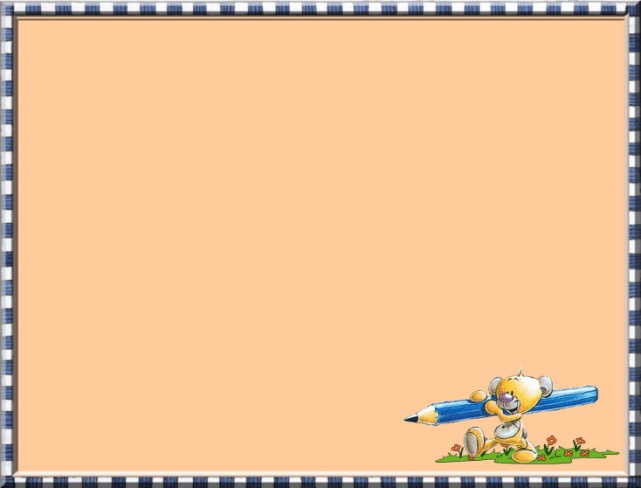 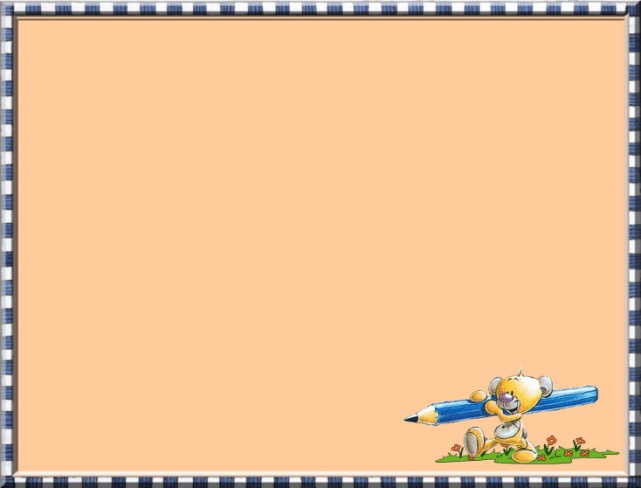 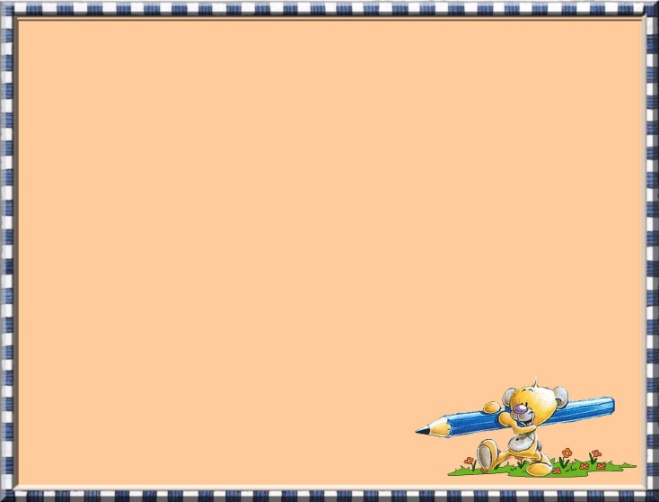 Dunaj
Váh
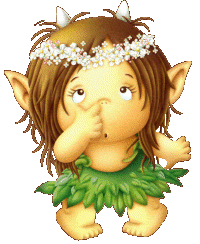 Nitra
Najstaršie mesto Slovenska je:
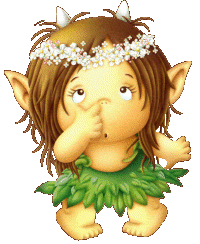 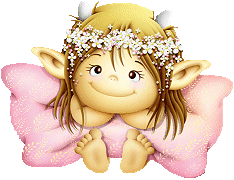 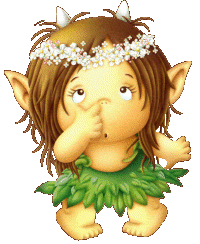 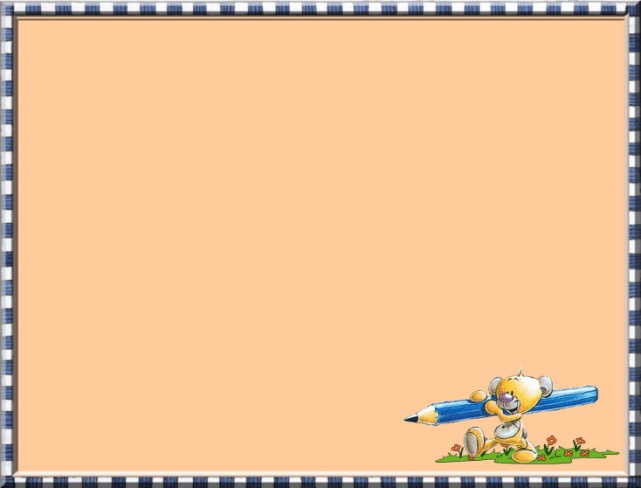 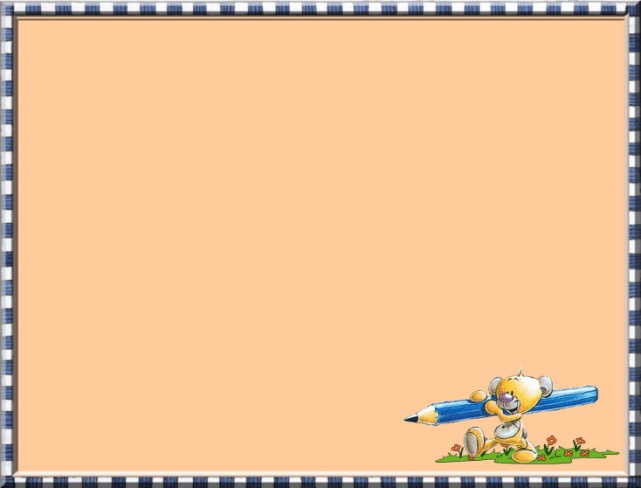 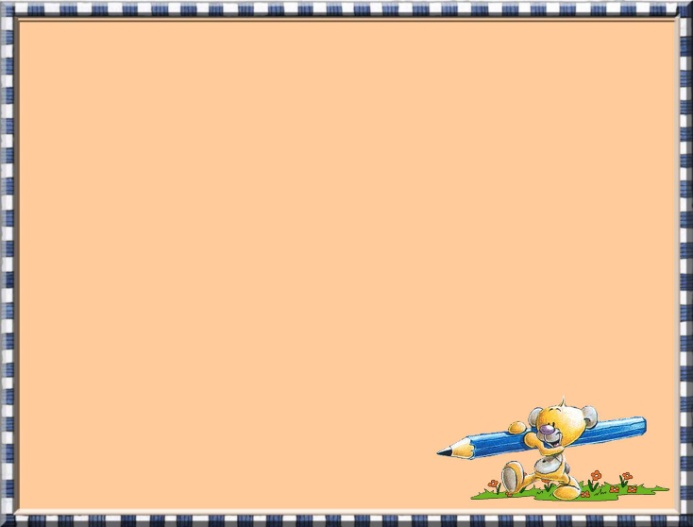 Prešov
Bratislava
Trnava
Ako volajú Trnavu?
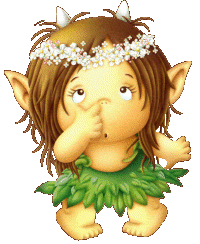 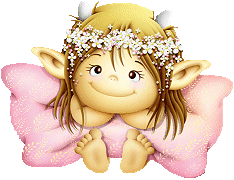 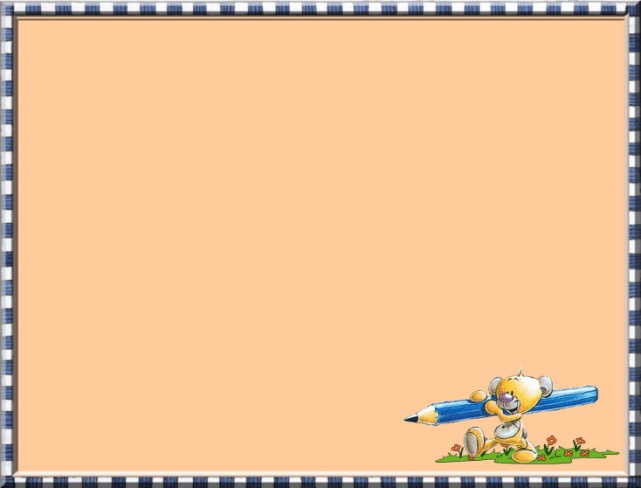 Slovenské
Benátky
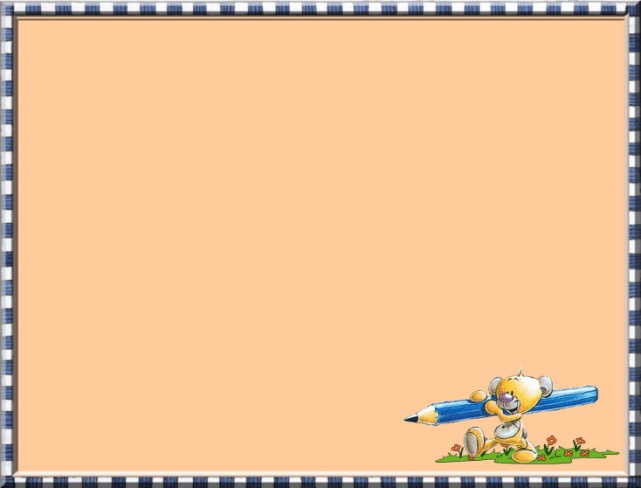 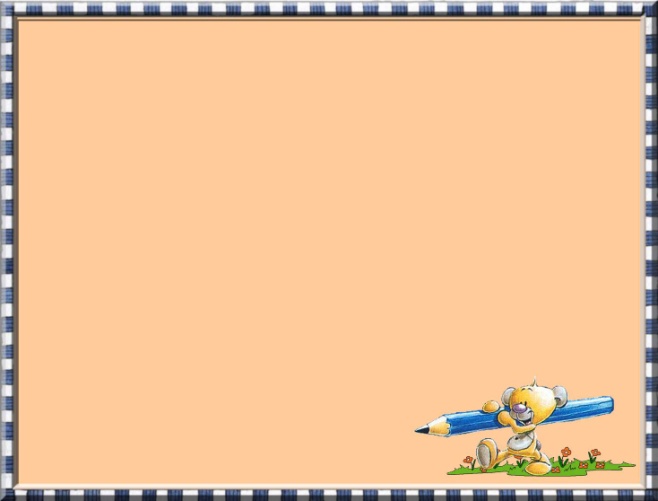 Slovenská
veža
Slovenský
Rím
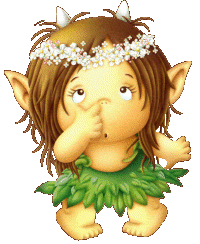 Trnavu a okolie volajú:
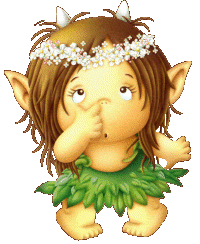 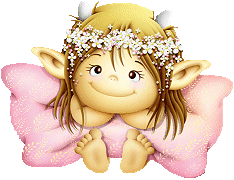 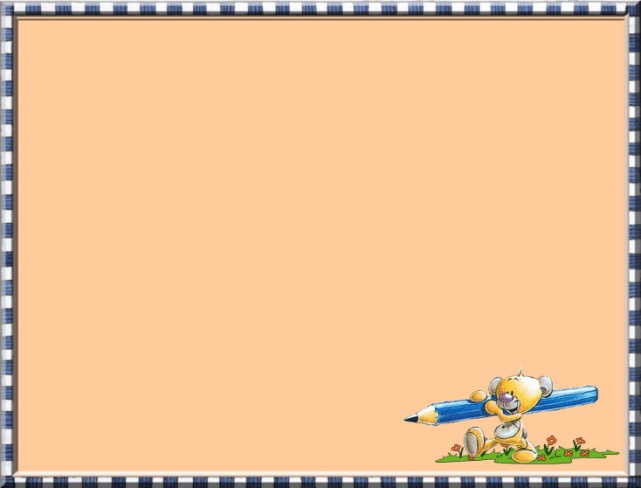 Horné 
Považie
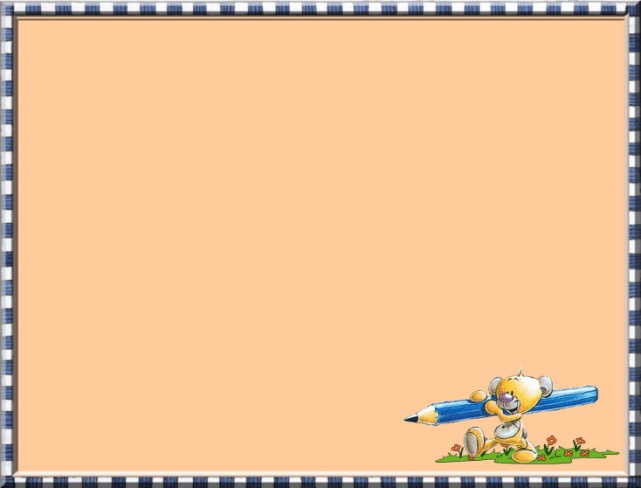 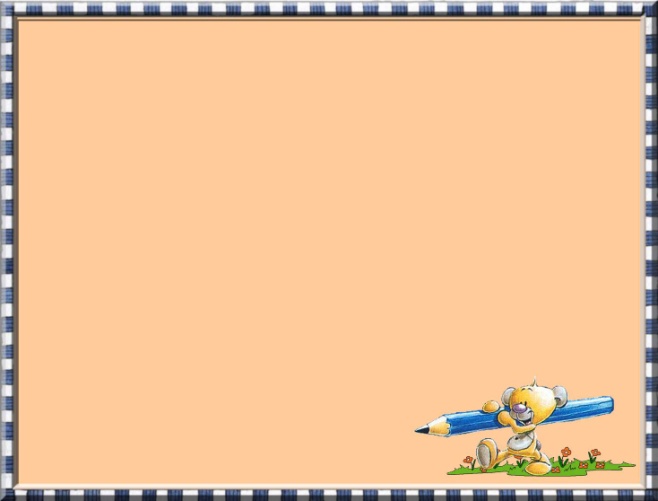 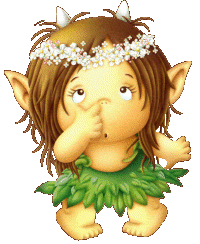 Veľké
Považie
Dolné
Považie
Ktoré kúpeľné mesto je v okolí Trnavy?
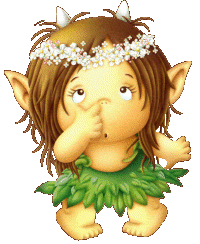 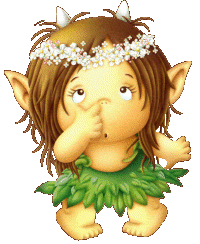 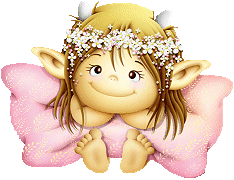 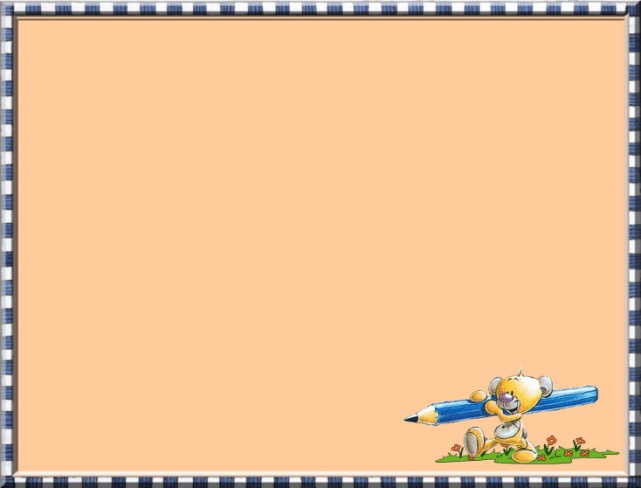 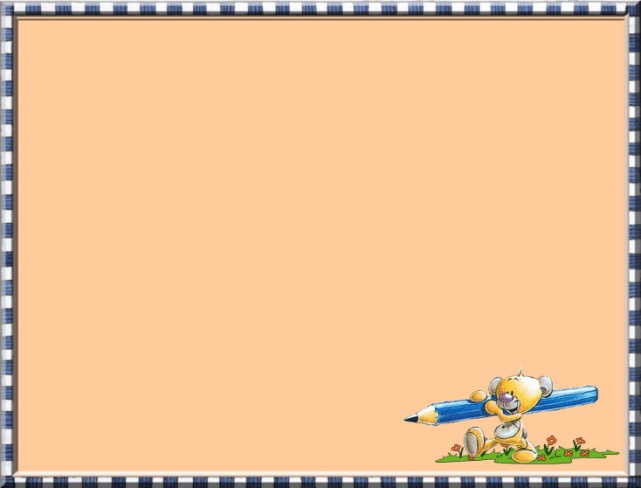 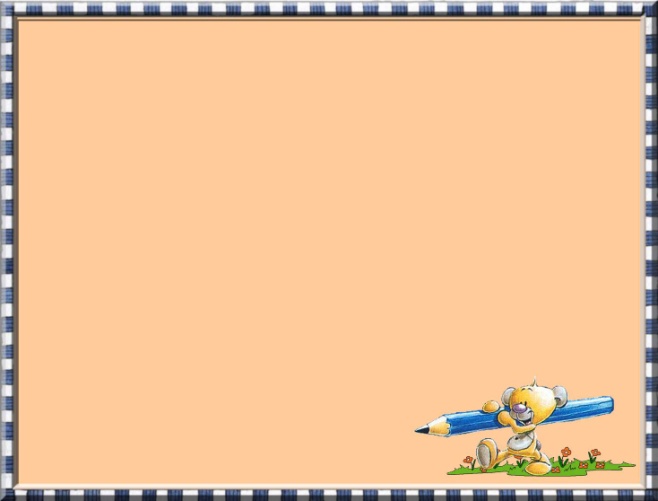 Driny
Smolenice
Piešťany
Ktorý hrad v okolí Piešťan mal hrôzostrašnú povesť?
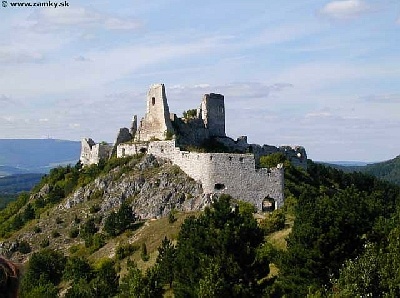 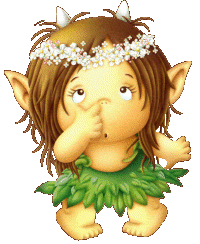 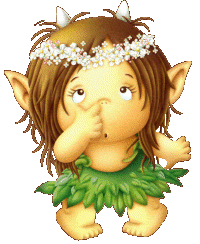 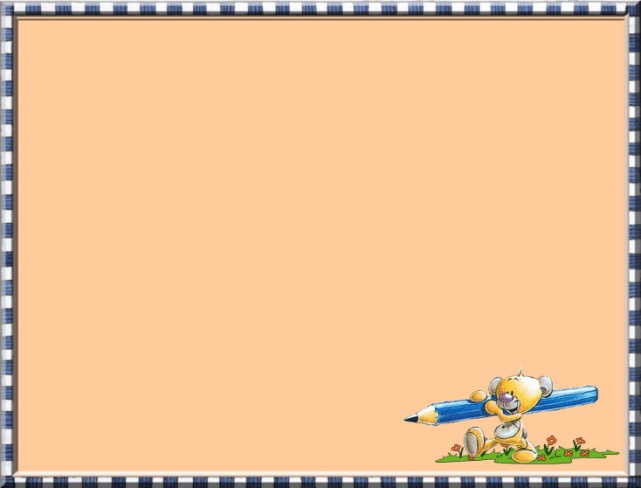 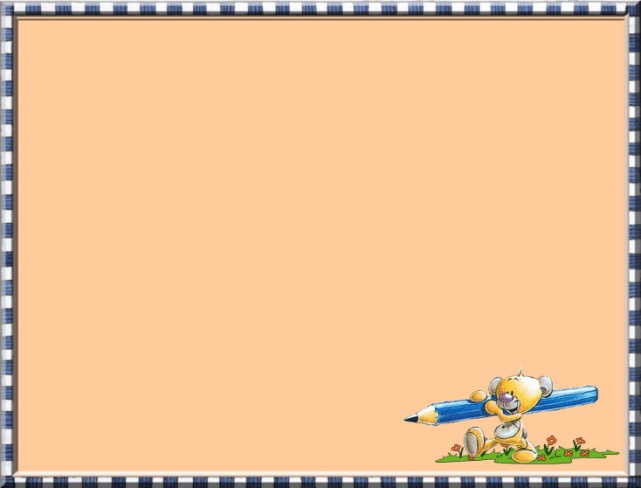 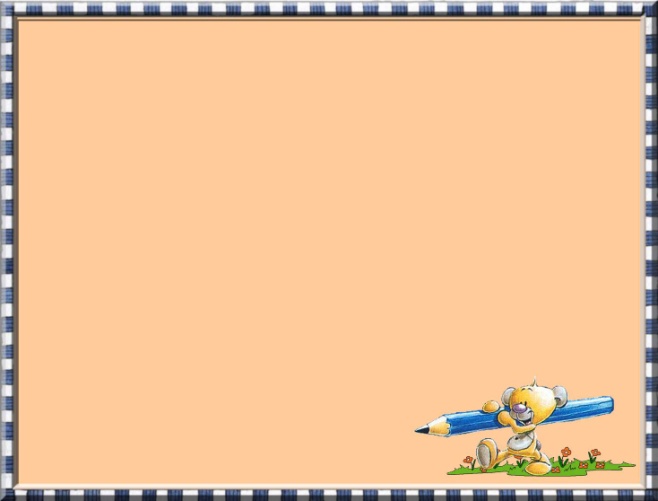 Červený 
kameň
Dobrá
voda
Čachtický
hrad
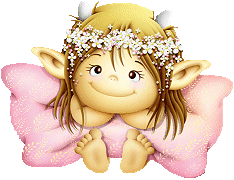 Prvá jadrová elektráreň bola postavená:
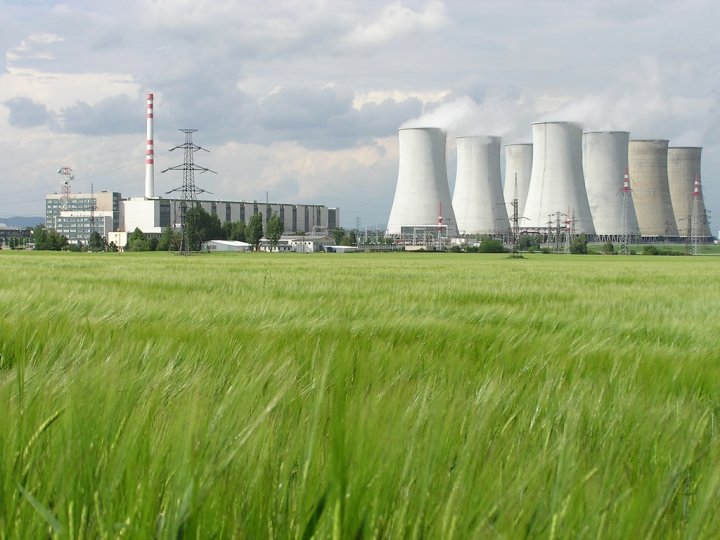 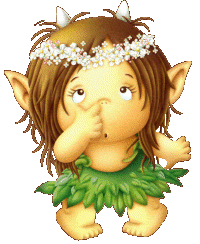 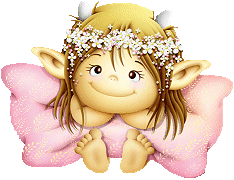 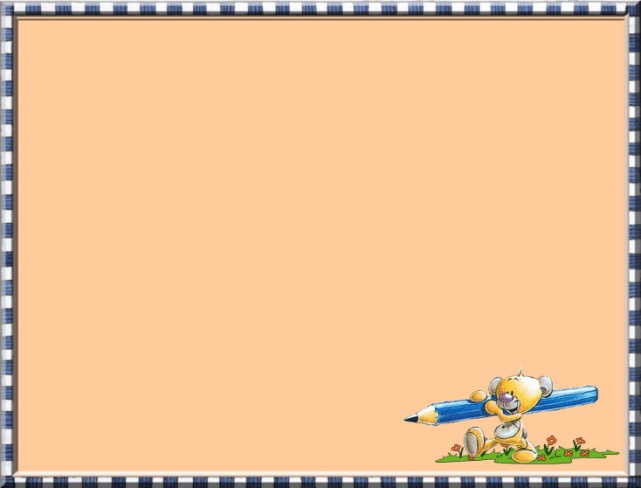 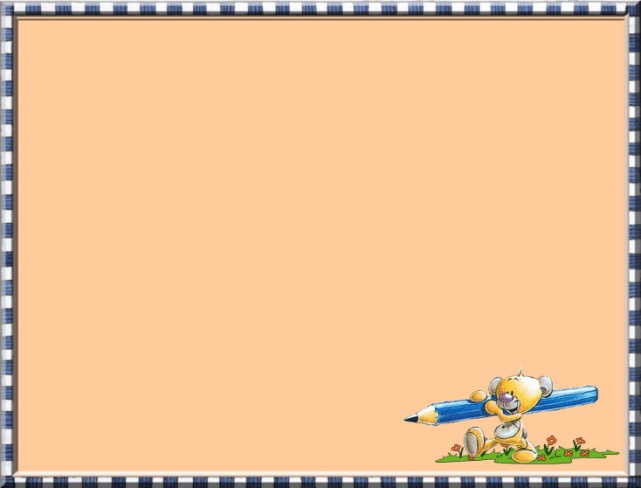 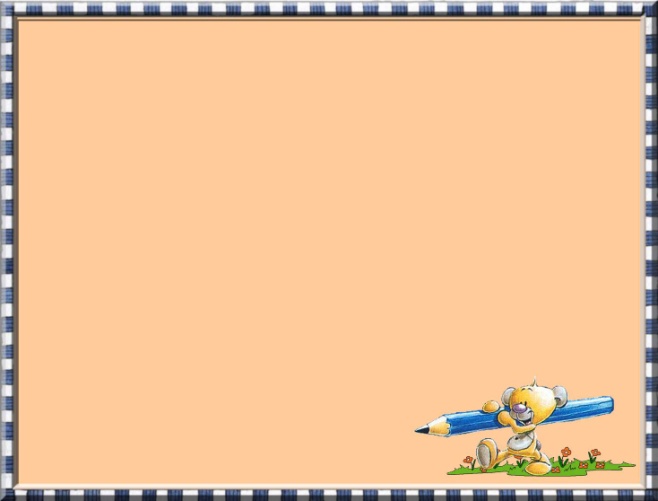 Pezinok
Jaslovské
Bohunice
Sereď
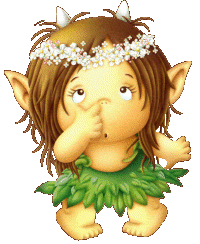 Vynálezca padáka sa volal:
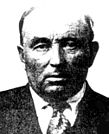 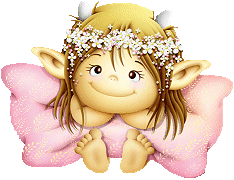 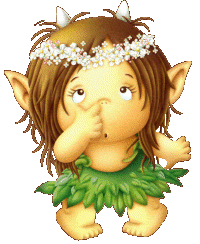 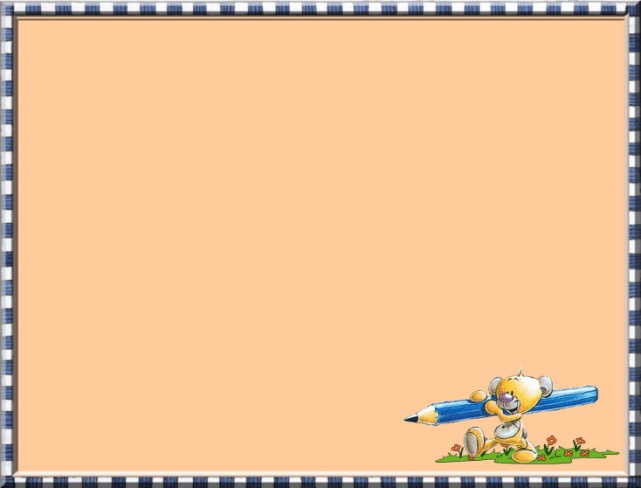 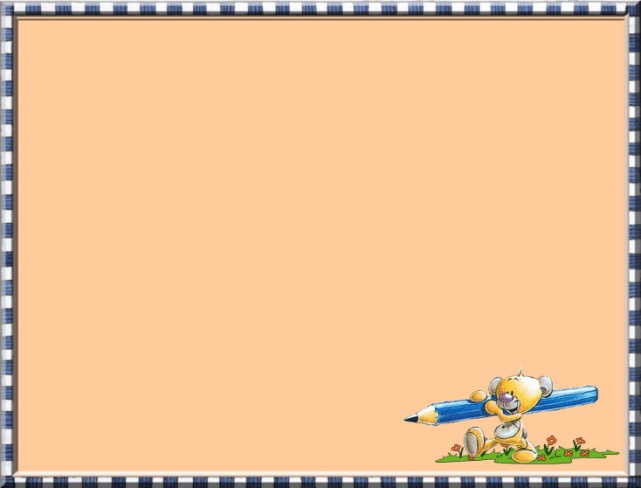 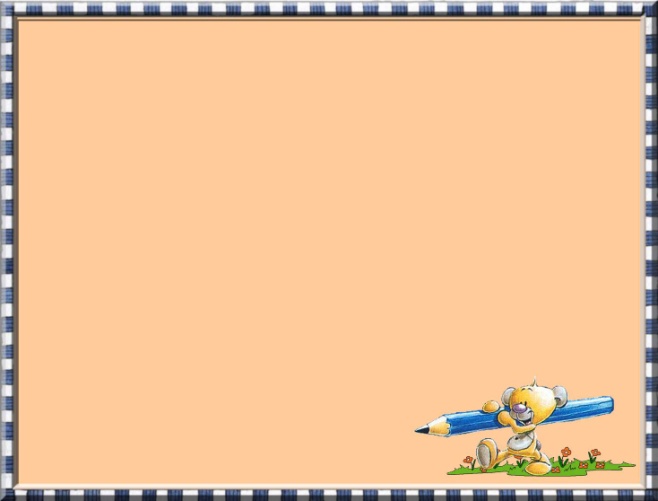 Jozef
Petzval
Aurel
Stodola
Štefan
Banič
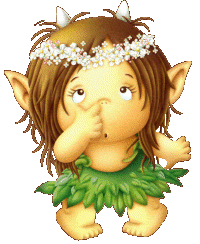 ZDROJE:
www.sk.wikipedia.org/wiki/%C5%A0abl%C3%B3na:Denn%C3%A9_udalosti/11_23
www.trnava.estranky.sk/stranka/mestske-pamatihodnosti
www.matolauciik.webnode.sk/news/dom-sv-martina/
www.prezident.sk/?prezident
www.gify.nou.com
Šablona: E. Maninová
www.beruska8.cz
www.zamky.sk/?q=node/3&mon=3041200
www.javys.sk/sk/index.php?page=energeticky-slovnik/J/2909
TRNAVA